הדימוי החזותי של שנת הלימודים במב"ל
1. הדימוי הוא בצורה של "מפת רכבת תחתית" (מטרו).
2. המפה משקפת את תפיסת הלמידה הרשתית שאיננה לינארית.
3. קווי הרוחב – מייצגים את העונות. כל עונה בצבע אחר. 
4. על הקוים של העונות מסומנות התחנות. התחנות הגדולות הן תחנות מעבר בין העונות.
5. קווי האורך מייצגים את תחומי הלמידה – מרכיבי הביטחון הלאומי. 
6. מתודות הלמידה – לכל עונה מתודה מרכזית. אבל כל המתודות באות לידי ביטוי לאורך כל השנה.  
7. המסלול האישי - כל אחד עולה ויורד באופן חופשי בתחנות שלו. יחד עם זאת יש מסלול, דרך, מסע.
הדימוי החזותי של שנת המב"ל – מפת מטרו
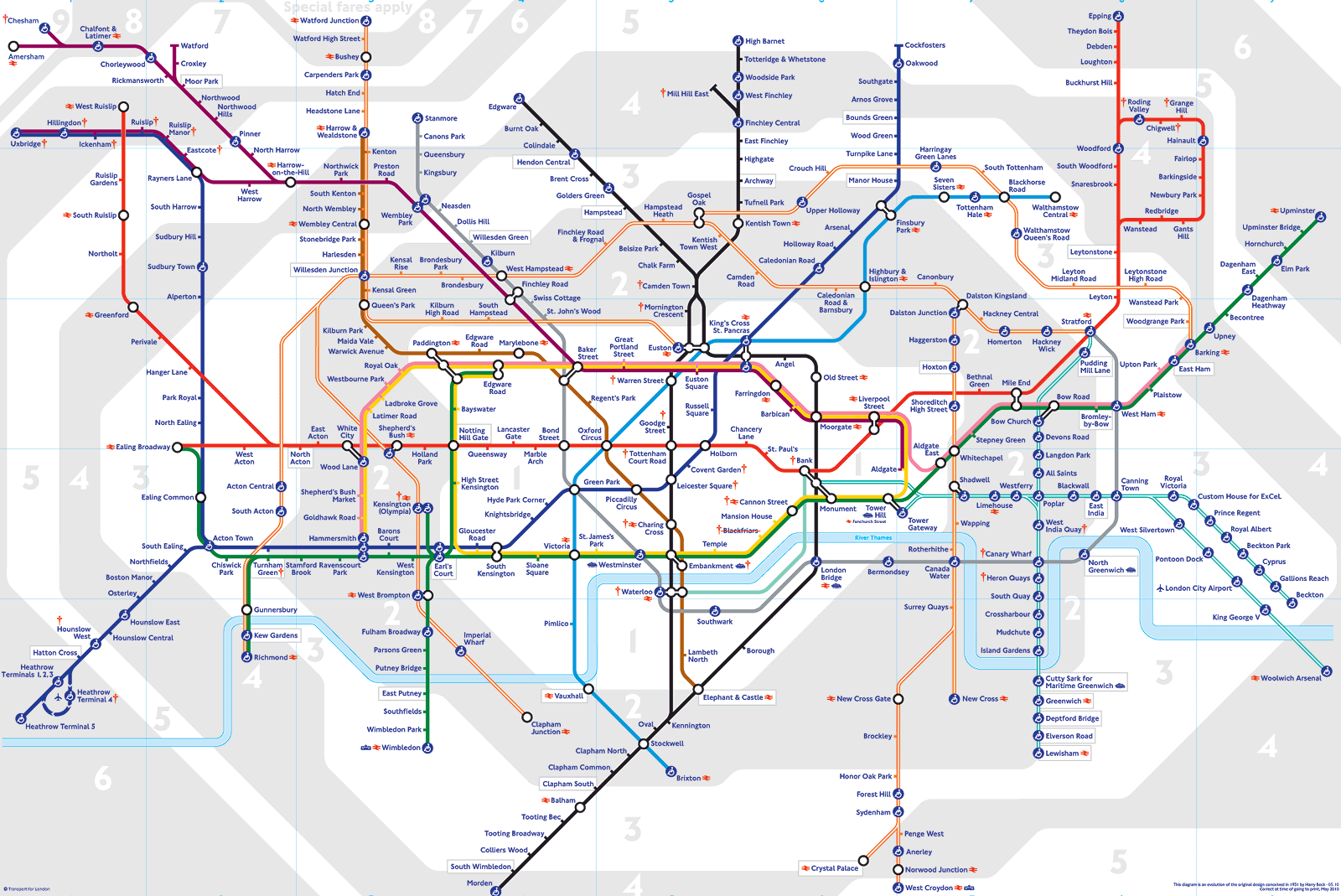 מב"ל
העונות
T1 עונה בינלאומית
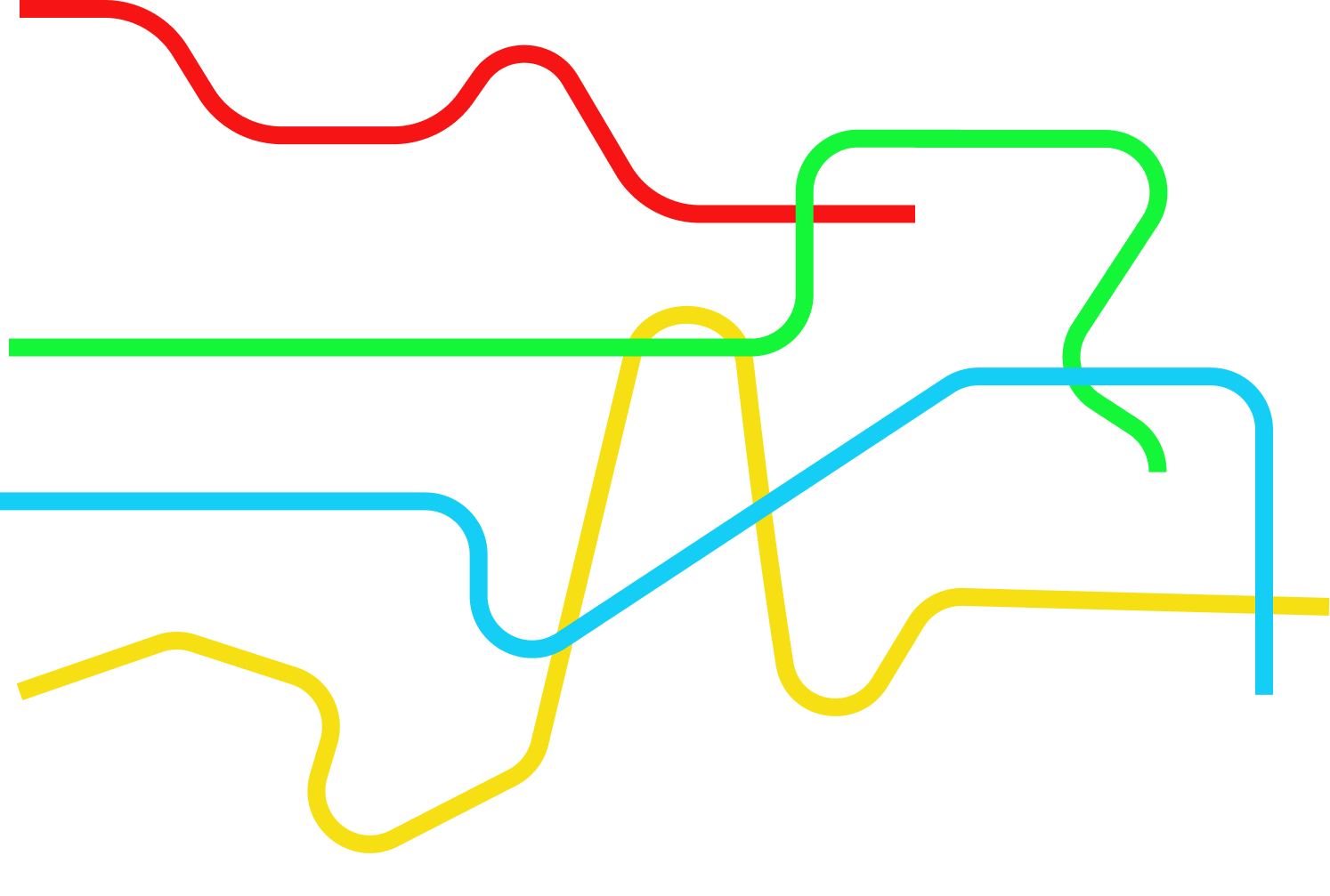 T2 עונה ישראלית
T3 התמחות
T 4 עונה אינטגרטיבית
העונות והתחנות הגדולות
פרק יסודות הבטל"מ
T1 עונה בינלאומית
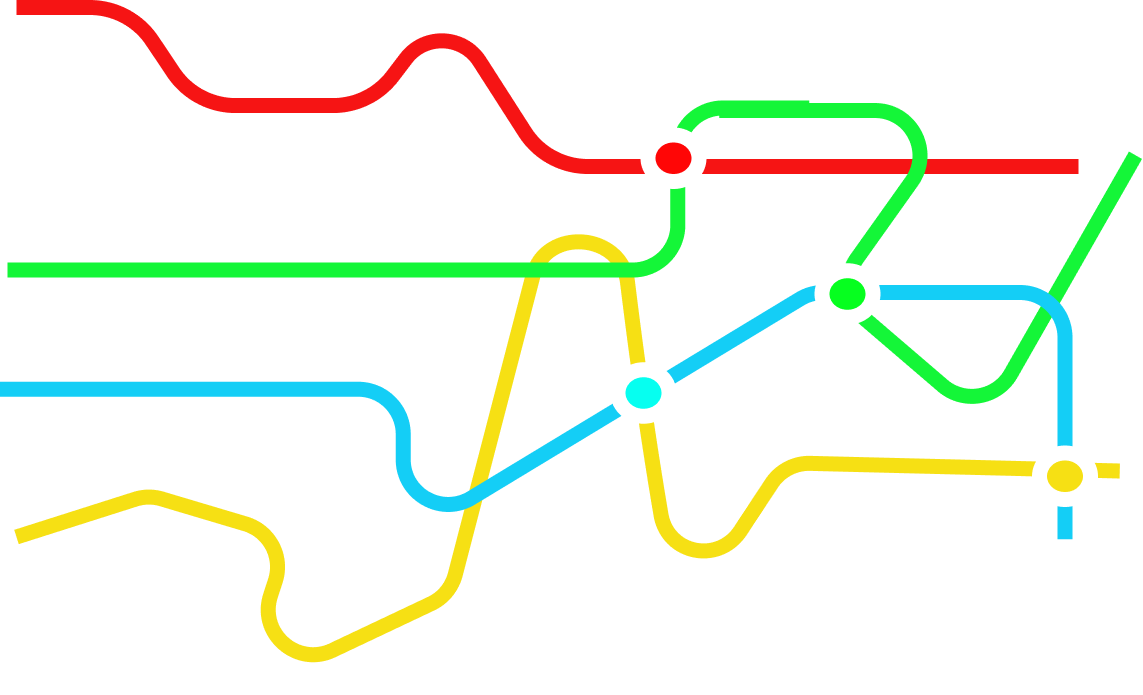 סמינר מחקרי 
אירופה
סימולציה מדינית
T2 עונה ישראלית
T3 התמחות
סמינר מחקרי מזרח
סמינר מחקרי
ארה"ב
T 4 עונה אינטגרטיבית
קורסים וסמינרים מחזור מ"ח -  בחלוקה לעונות
פרק יסודות הבטל"מ
גאו-אסטרטגיה
T1 עונה בינלאומית
T1 עונה גלובלית
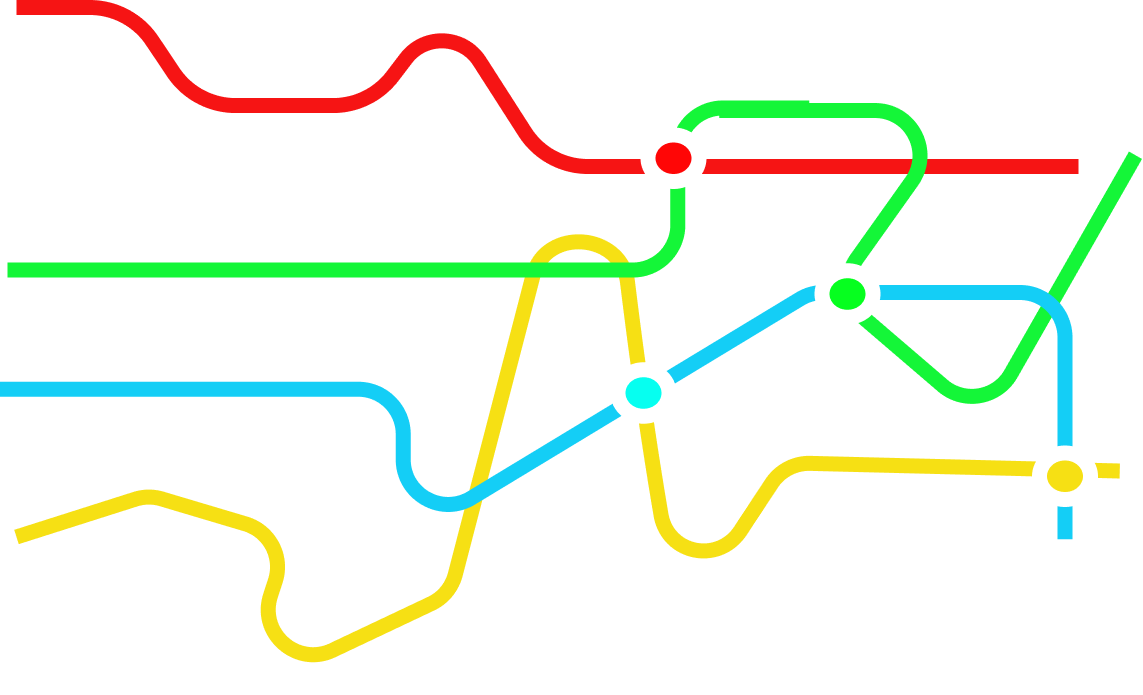 סמינר מחקרי
אירופה
אנגלית
יום עיון איראן
מפגשי רשת
סיור משרד החוץ
סמינר
 בחירה
סיור צוות
סמינר בחירה מורחב
סימולציה מדינית
אבות האומה
אסטרטגיה
סיורי בטל"מ
T2 עונה ישראלית
מדינאות ופוליטיקה
מיומנויות
סמינר 
בחירה
גישות
 ואסכולות
העולם הדיגיטלי
סיורים
T3 התמחות
סמינר מחקרי מזרח
יום עיון שחיתות
יום עיון
משפט בינל"א
סמינר מחקרי
ארה"ב
T 4 עונה אינטגרטיבית
יום עיון
 סייבר
סיורי בטל"מ
פרויקט גמר
תחומי הלימוד – מרכיבי הביטחון הלאומי
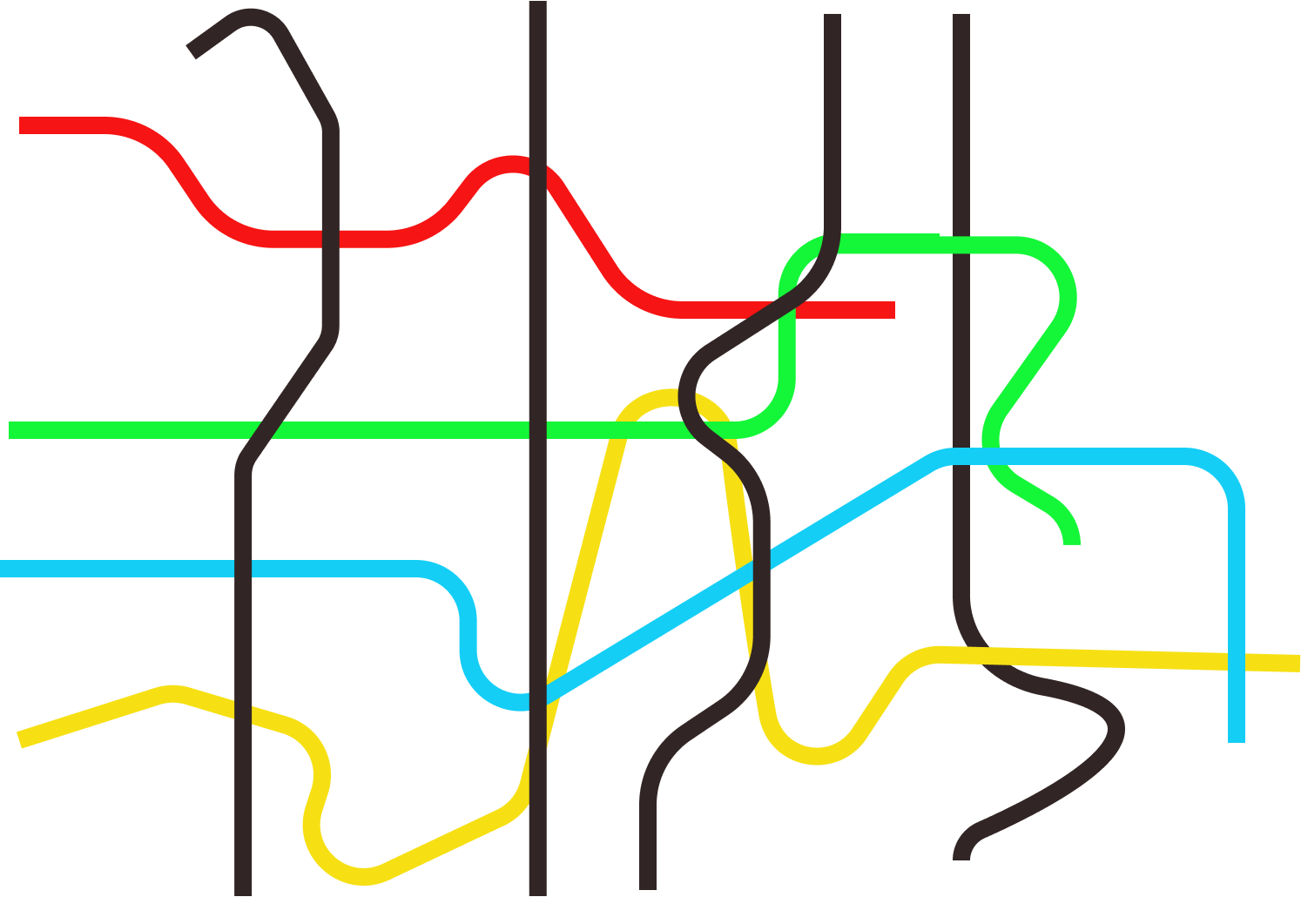 T1 עונה בינלאומית
T1 עונה גלובלית
T2 עונה ישראלית
T3 התמחות
T 4 העונה האינטגרטיבית
דיגיטל
הגנה לאומית
מדינאות
כלכלה
חברה
שנת הלימודים במב"ל מחזור מ"ח
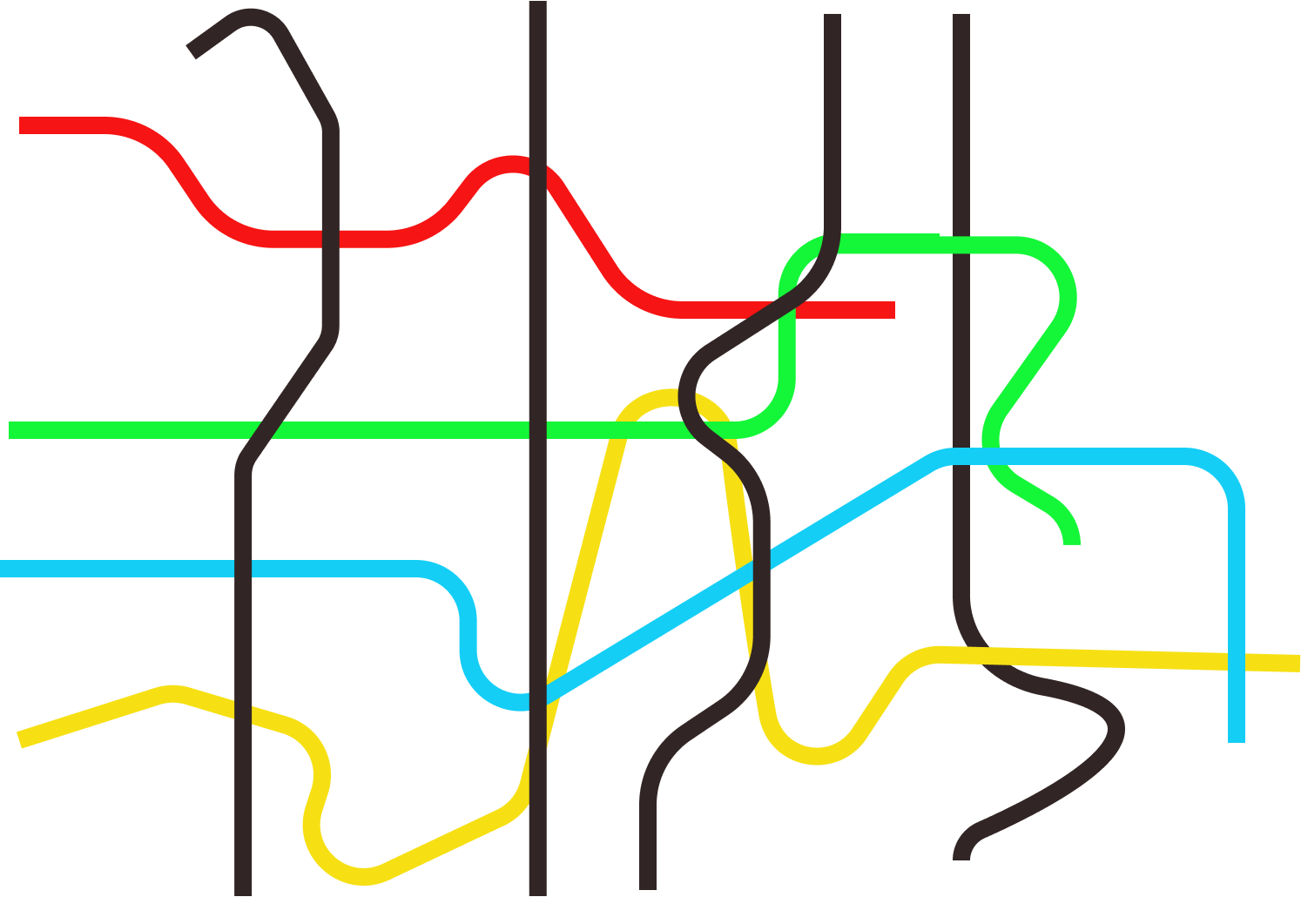 T1 עונה בינלאומית
T1 עונה גלובלית
T2 עונה ישראלית
T3 התמחות
T 4 העונה האינטגרטיבית
אסטרטגיה
דיגיטל
הגנה לאומית
מדינאות
כלכלה
חברה
שנת הלימודים במב"ל מחזור מ"ח
סמינר 
מחקרי אירופה
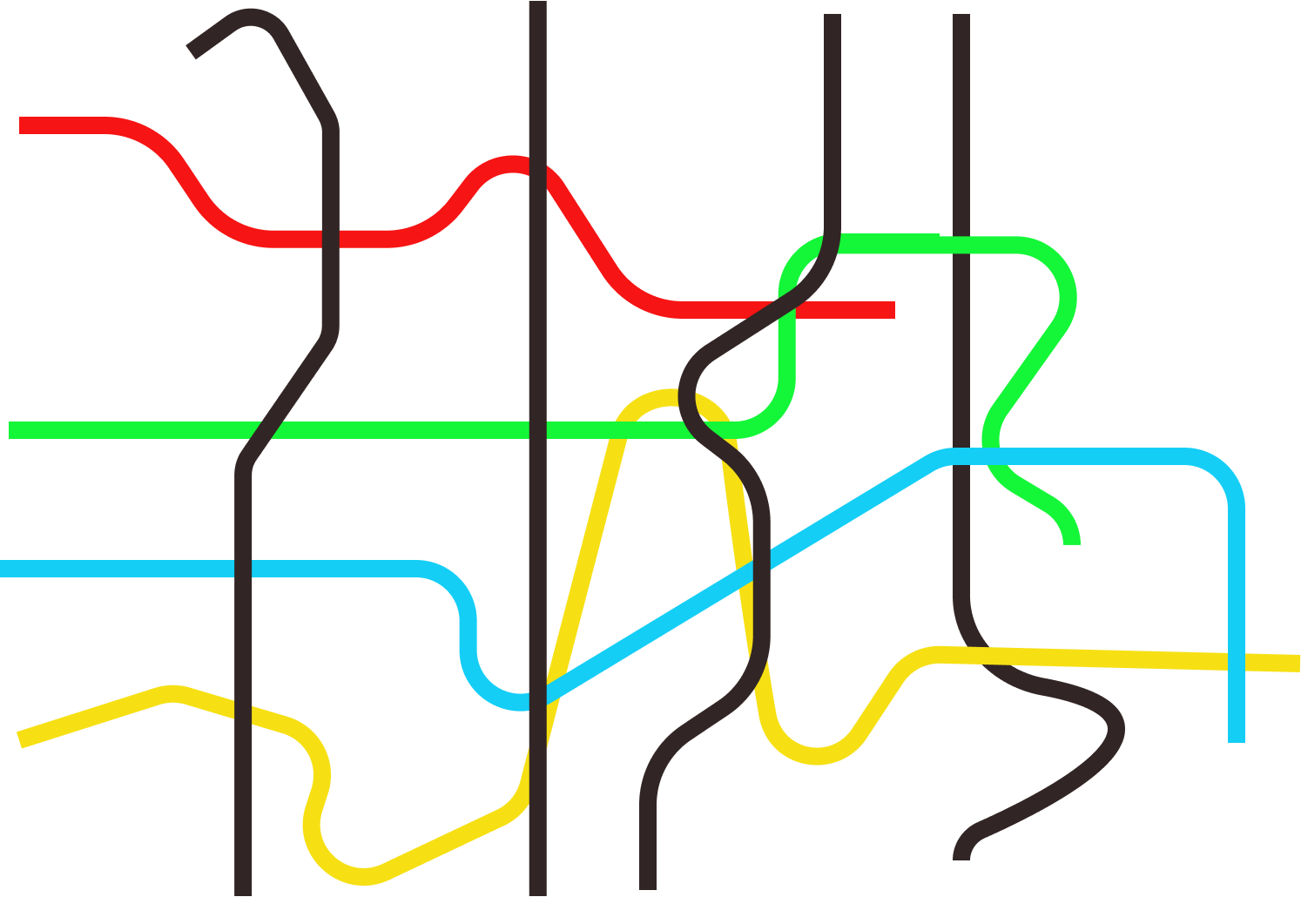 T1 עונה בינלאומית
T1 עונה גלובלית
סימולציה מדינית
סמינר 
מחקרי מזרח
סמינר 
מחקרי ארה"ב
T2 עונה ישראלית
T3 התמחות
T 4 העונה האינטגרטיבית
אסטרטגיה
דיגיטל
הגנה לאומית
מדינאות
כלכלה
חברה
מתודות למידה
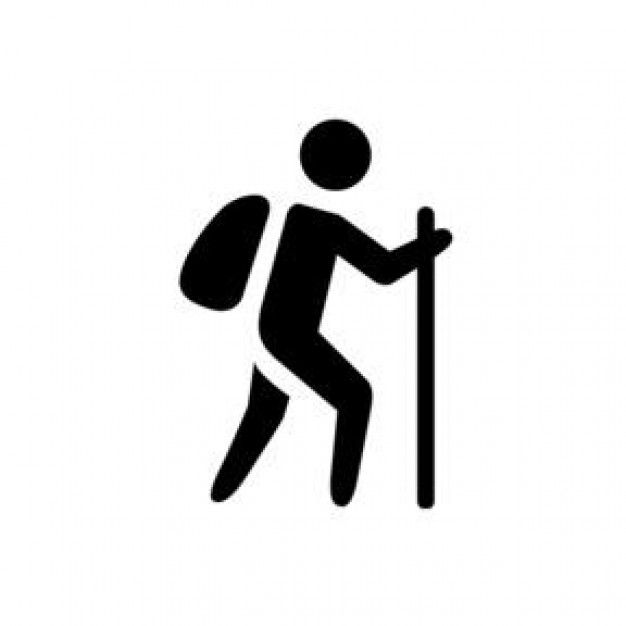 אישי
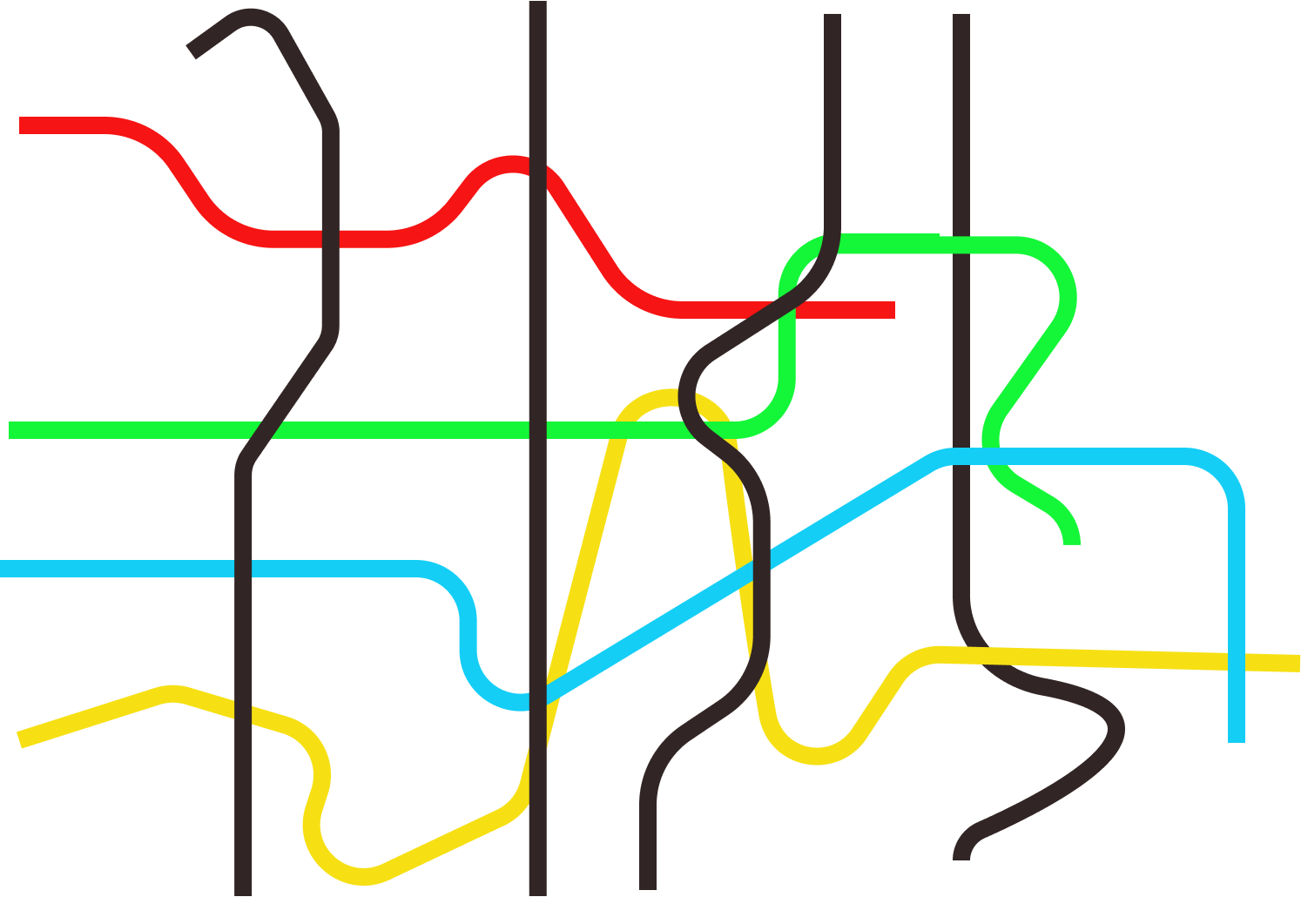 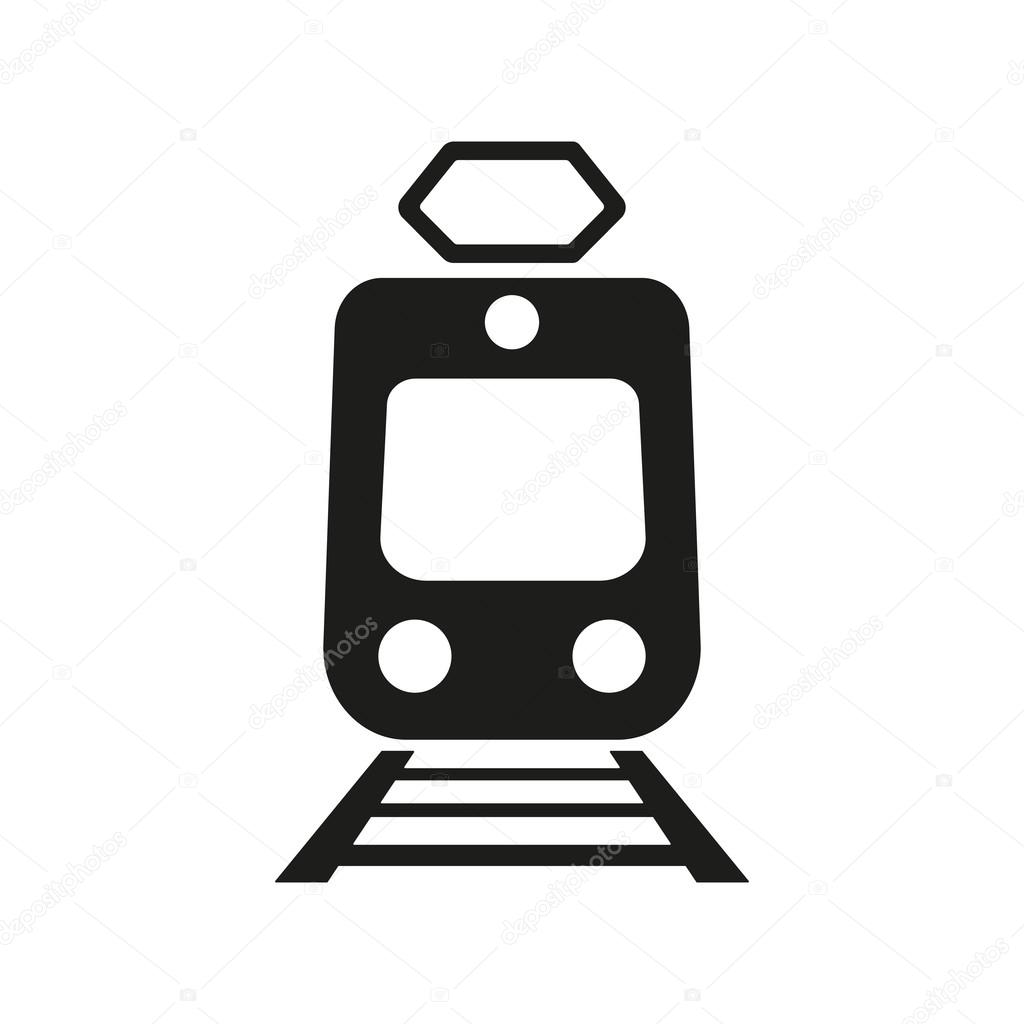 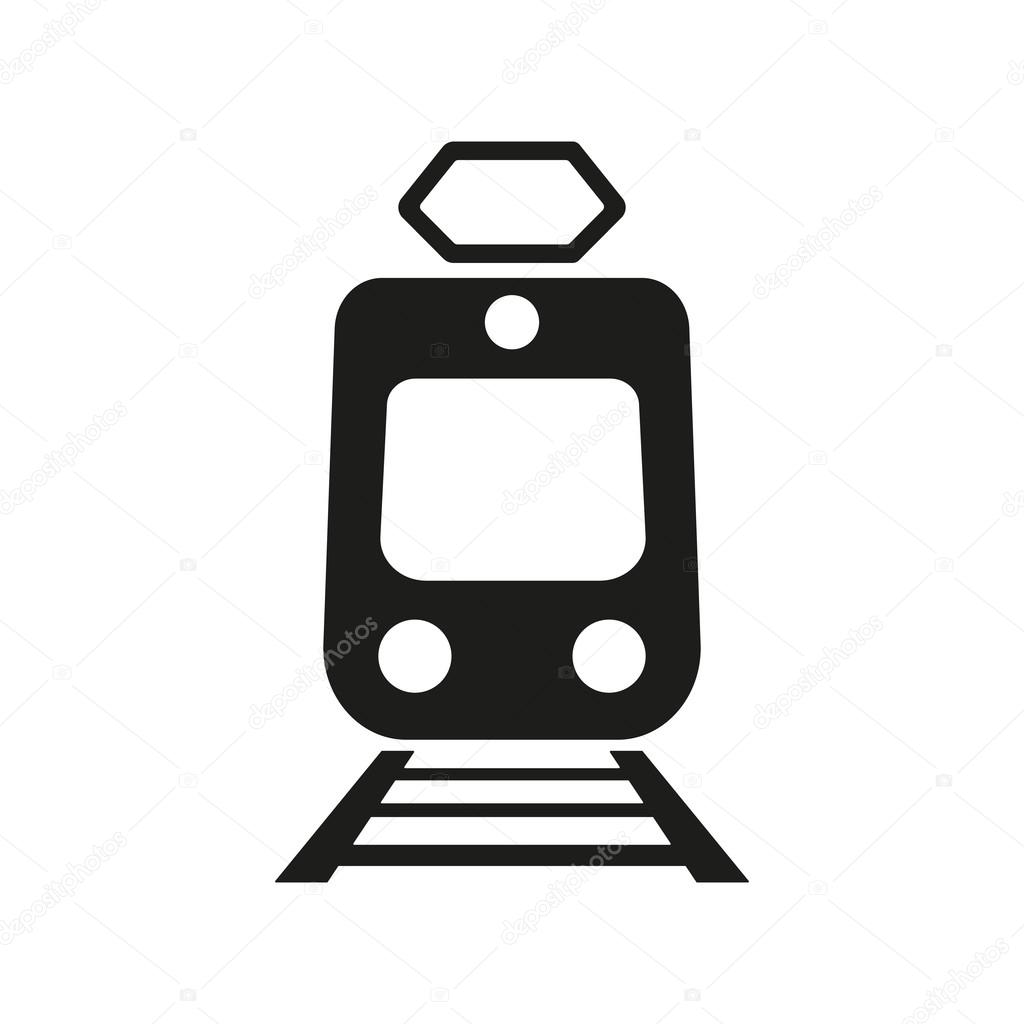 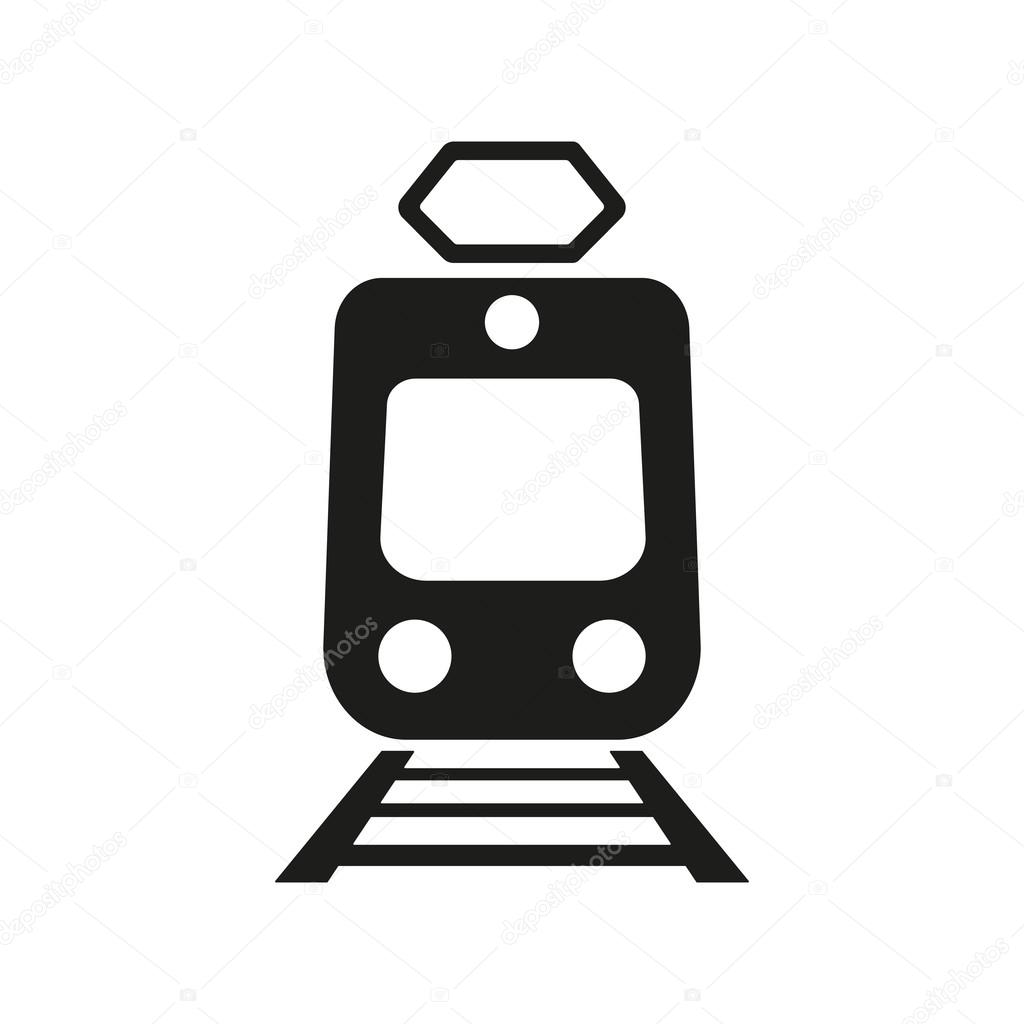 מליאה
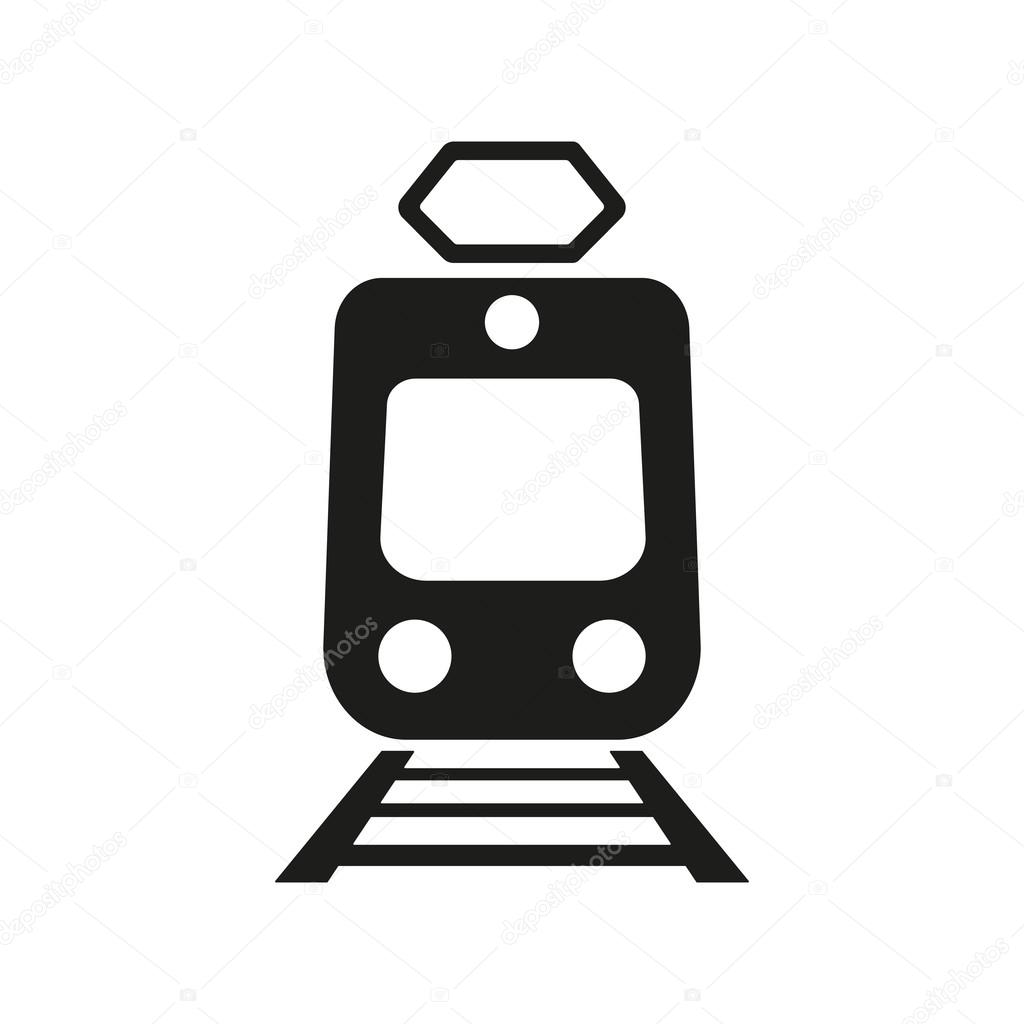 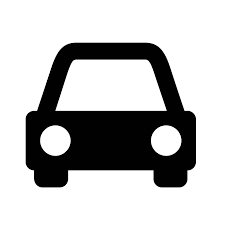 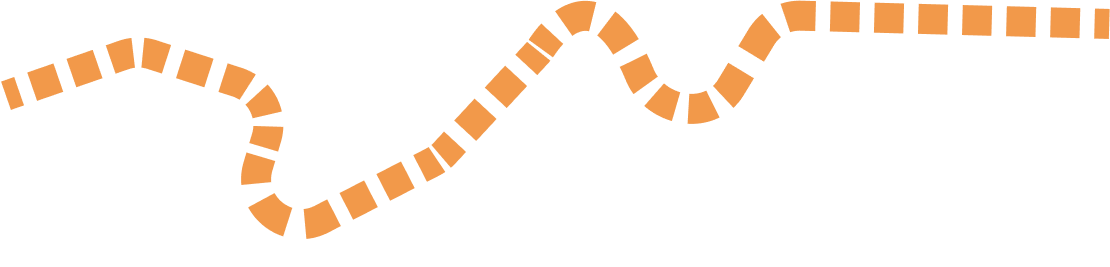 צוות
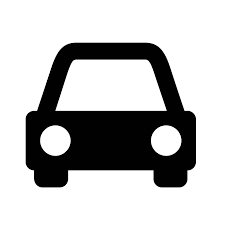 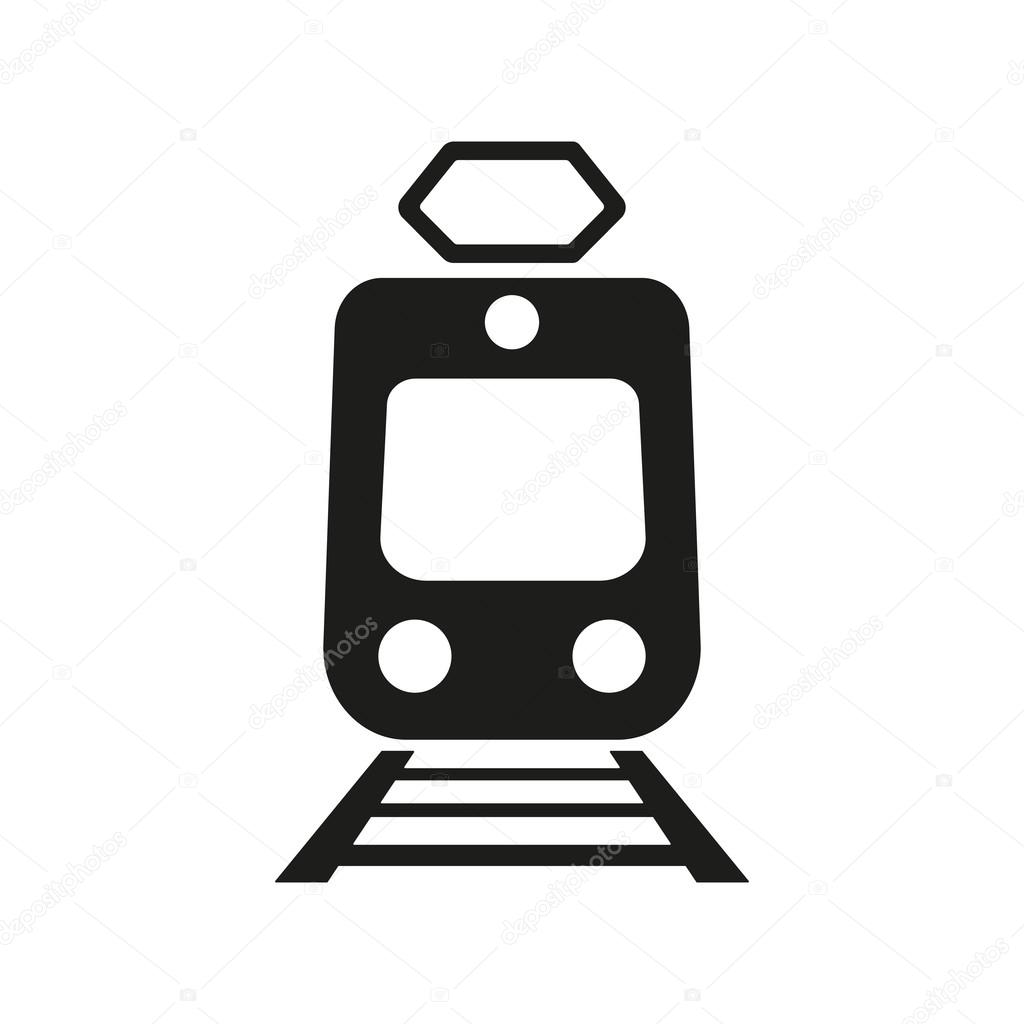 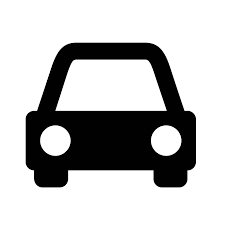 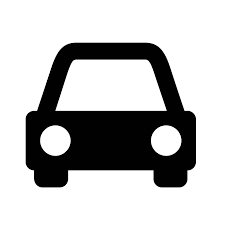 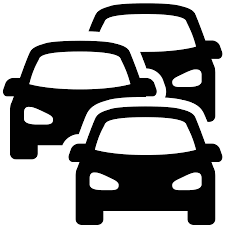 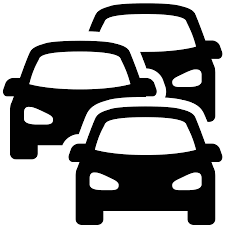 ציוות
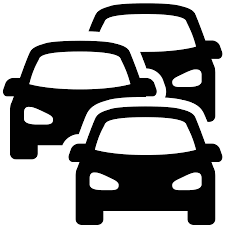 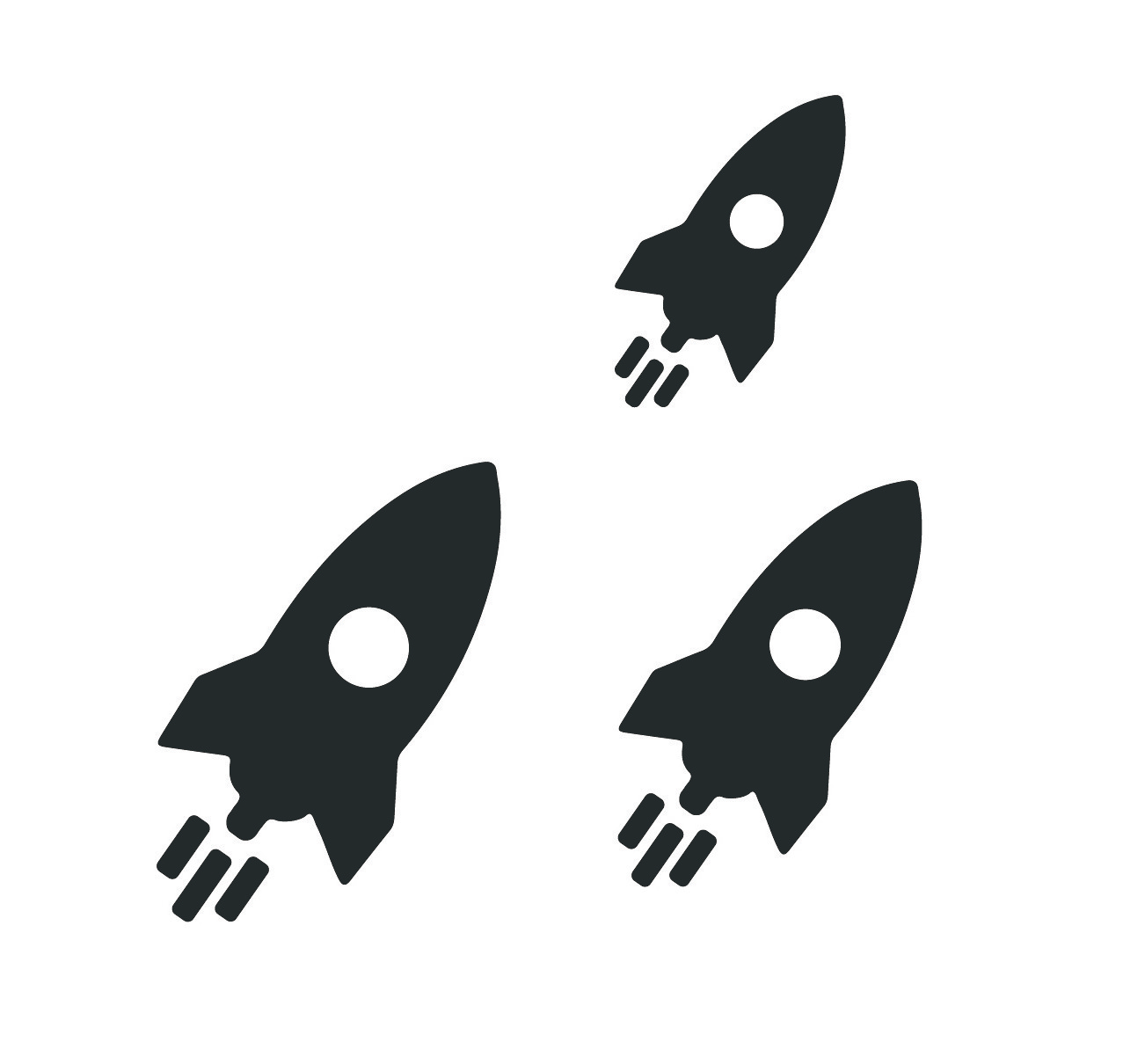 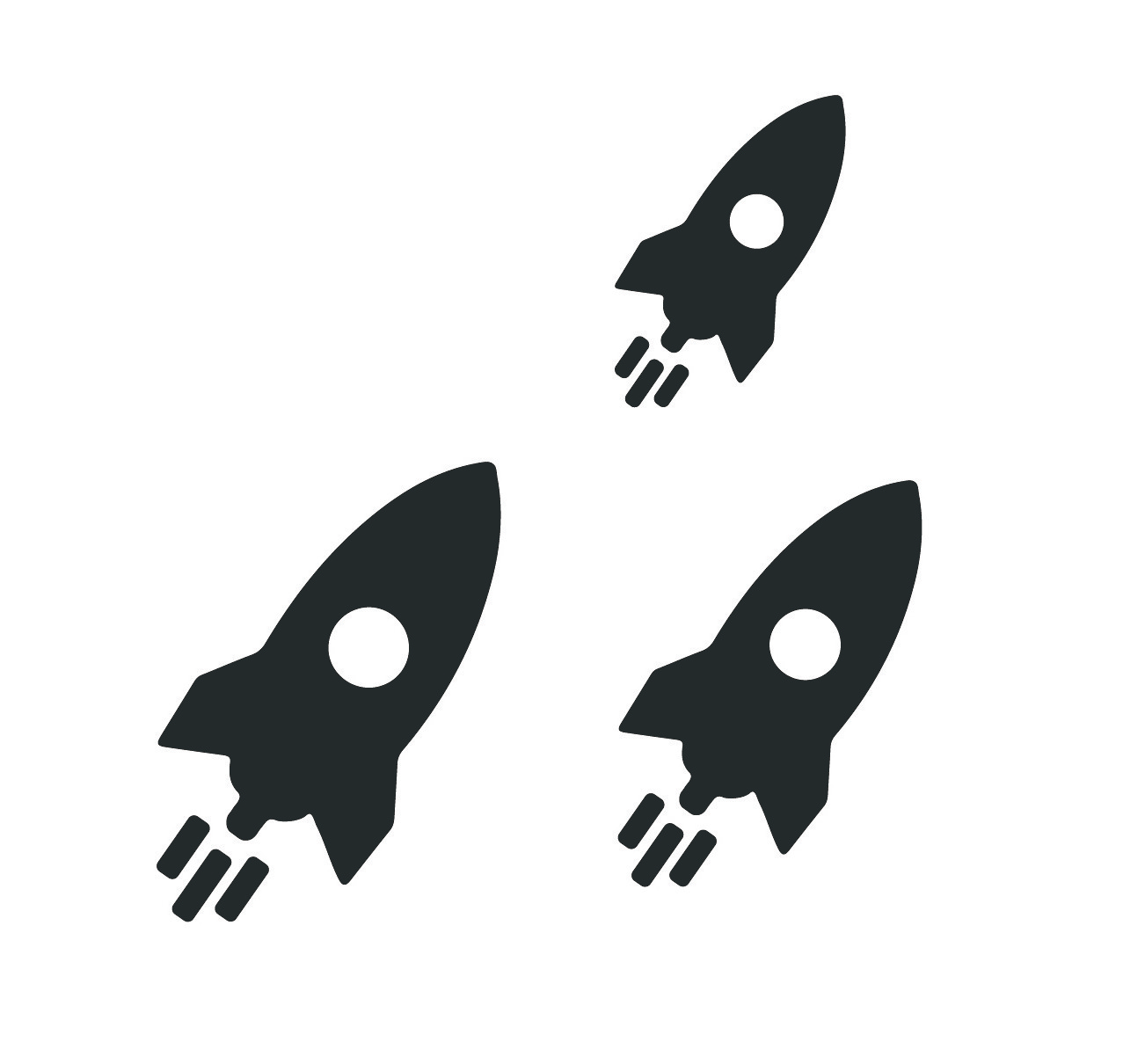 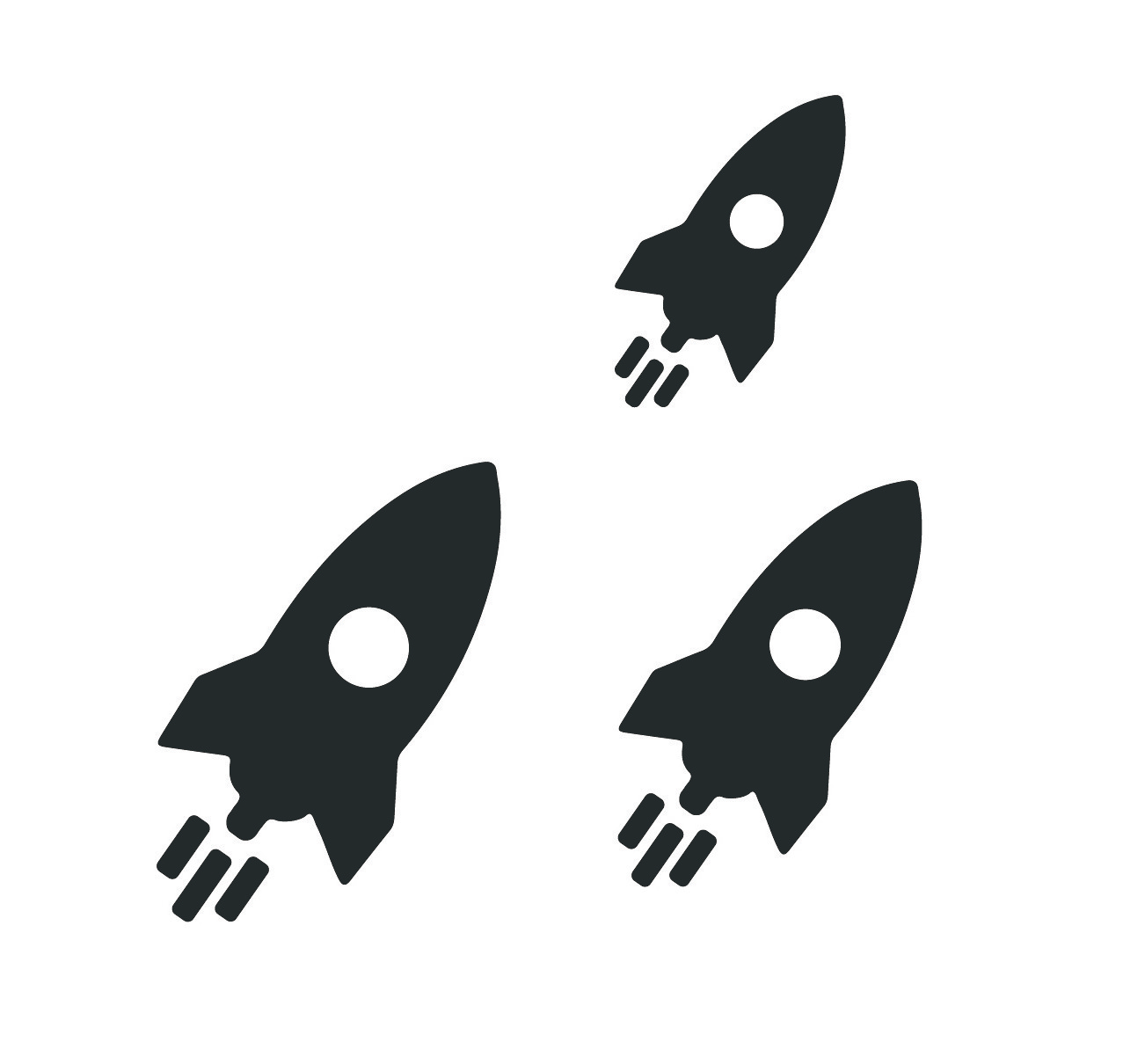 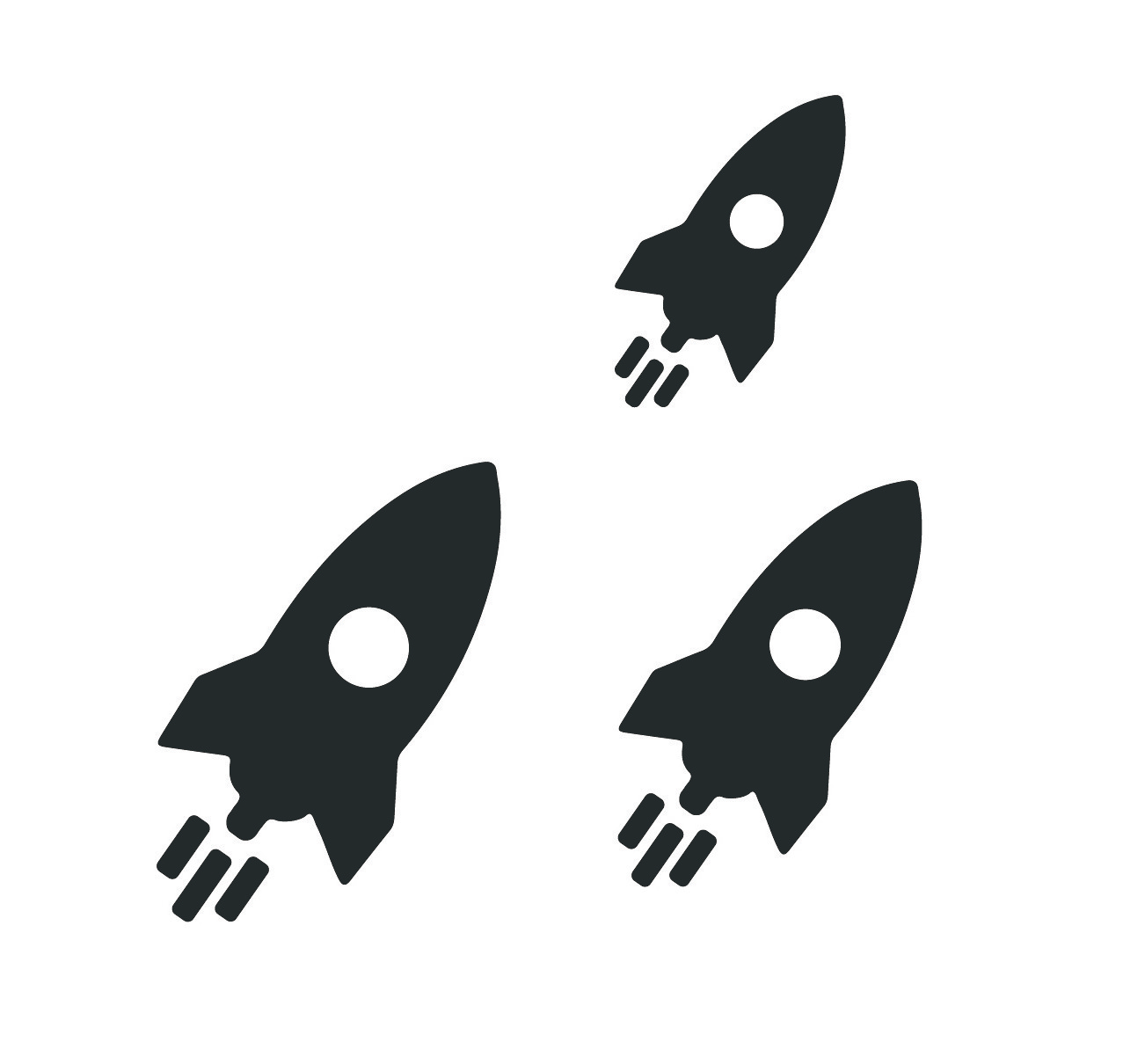 אינטגרטיבי
שנת הלימודים במב"ל מחזור מ"ח
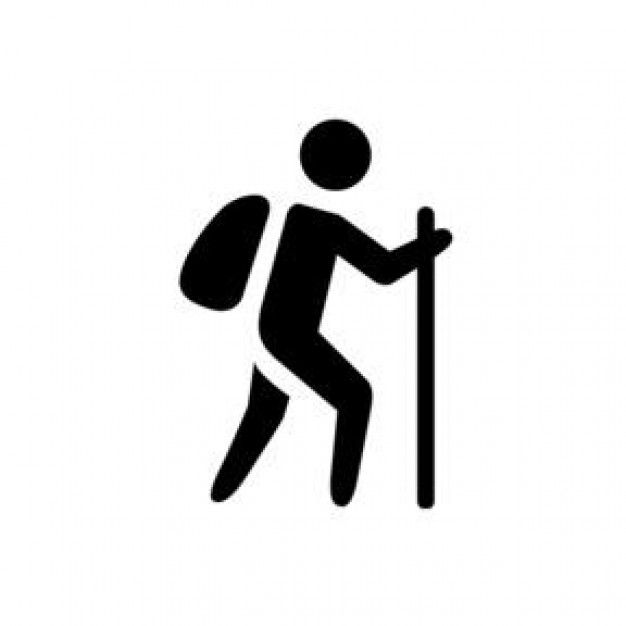 מסלול אישי
סמינר 
מחקרי אירופה
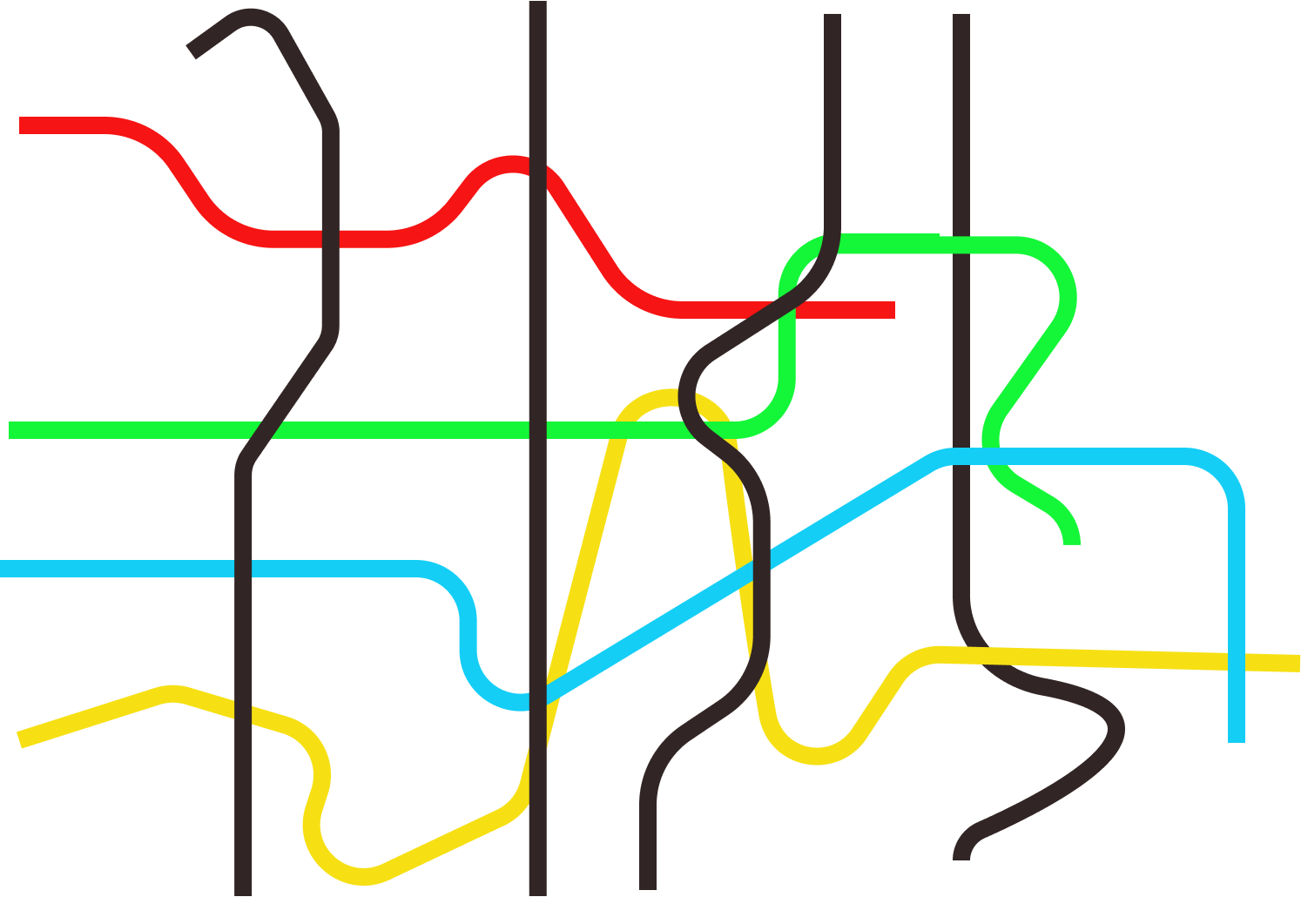 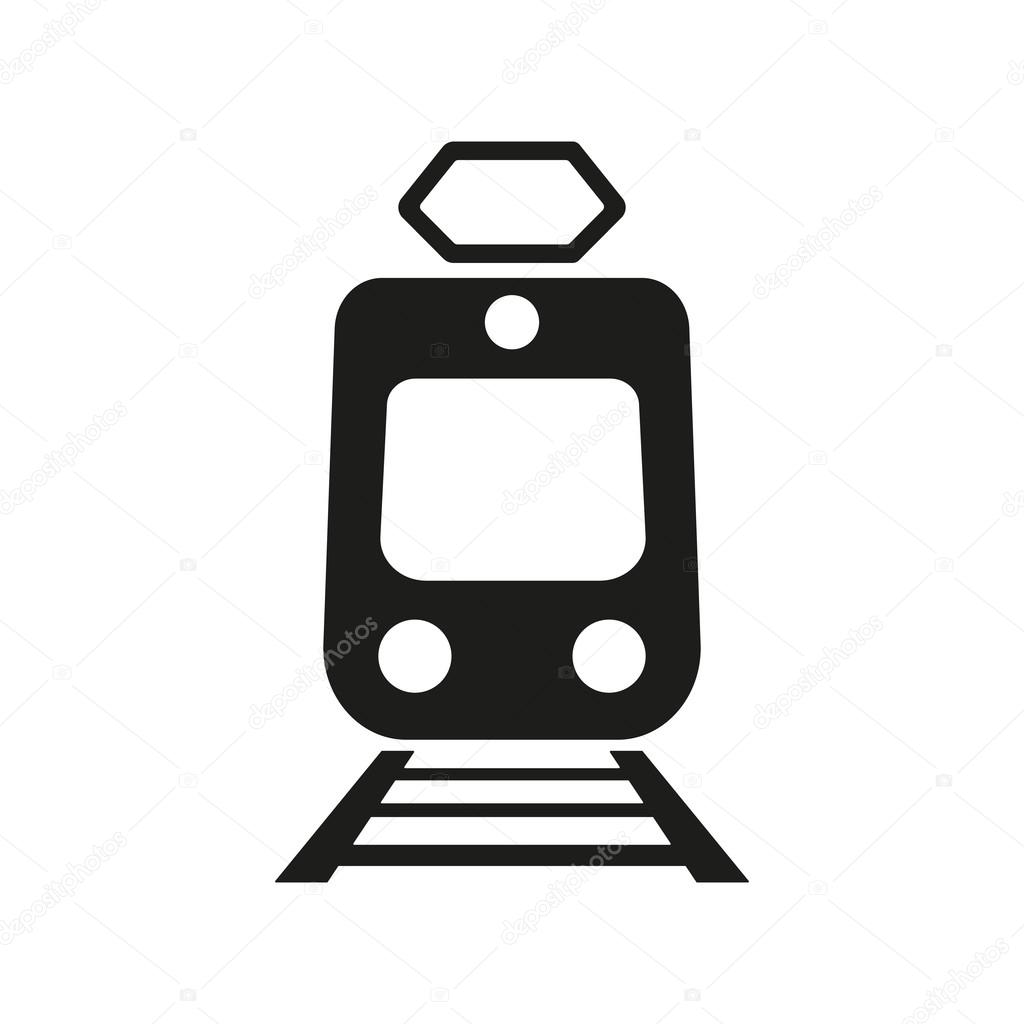 T1 עונה בינלאומית
T1 עונה גלובלית
סימולציה מדינית
סמינר 
מחקרי מזרח
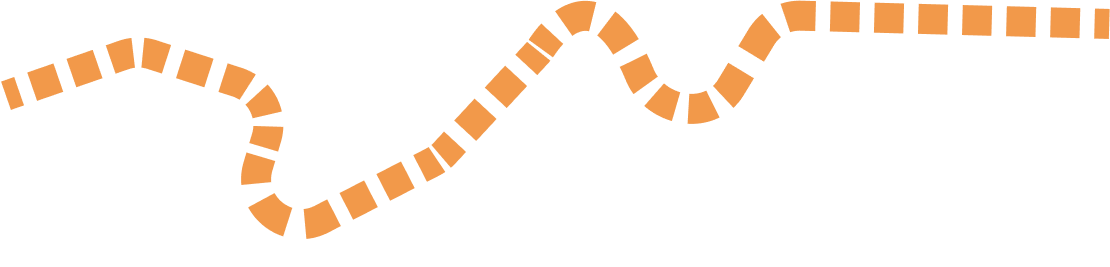 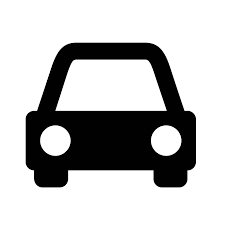 סמינר 
מחקרי ארה"ב
T2 עונה ישראלית
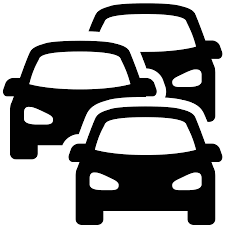 T3 התמחות
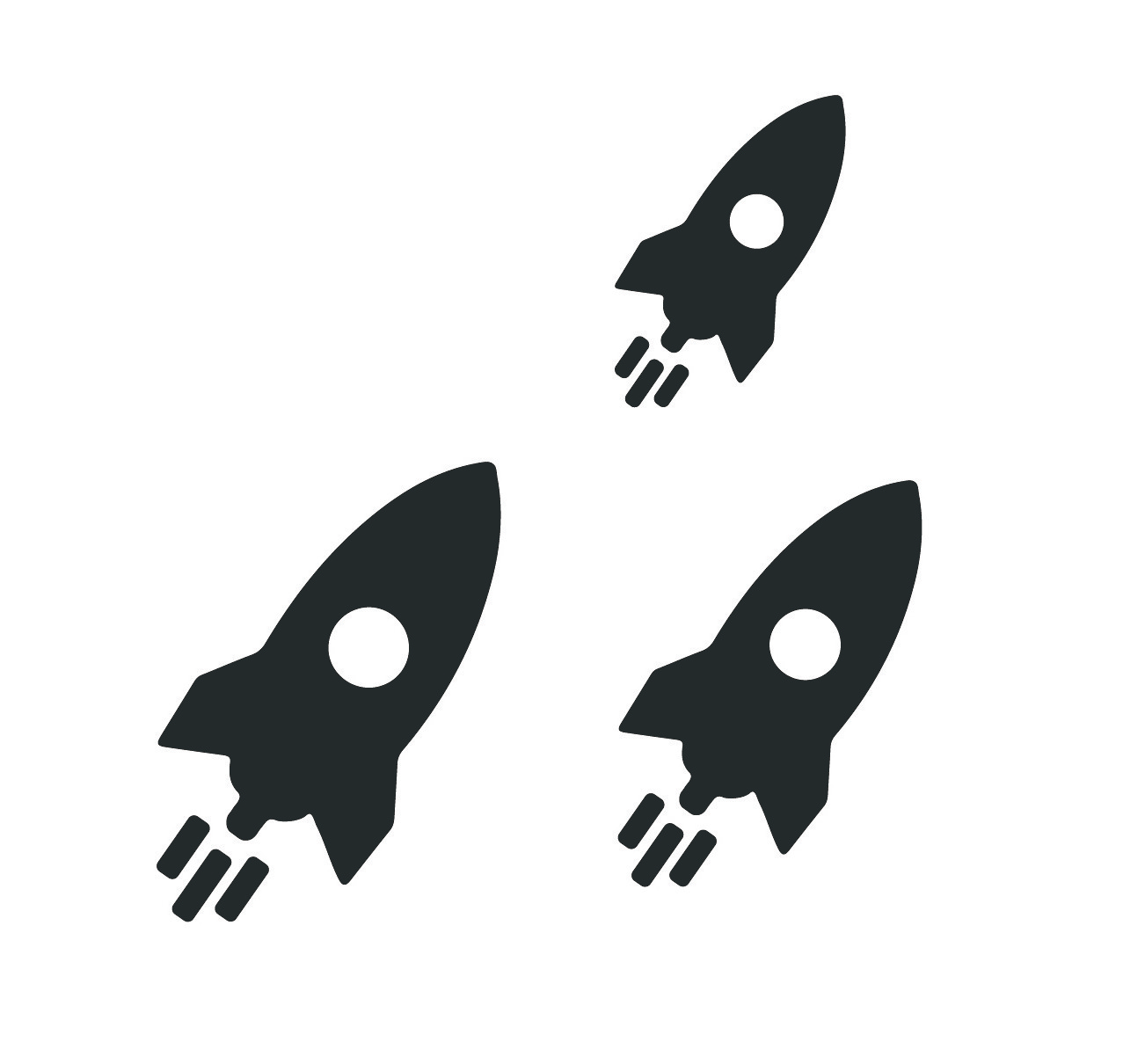 T 4 העונה האינטגרטיבית
אסטרטגיה
דיגיטל
הגנה לאומית
מדינאות
כלכלה
חברה